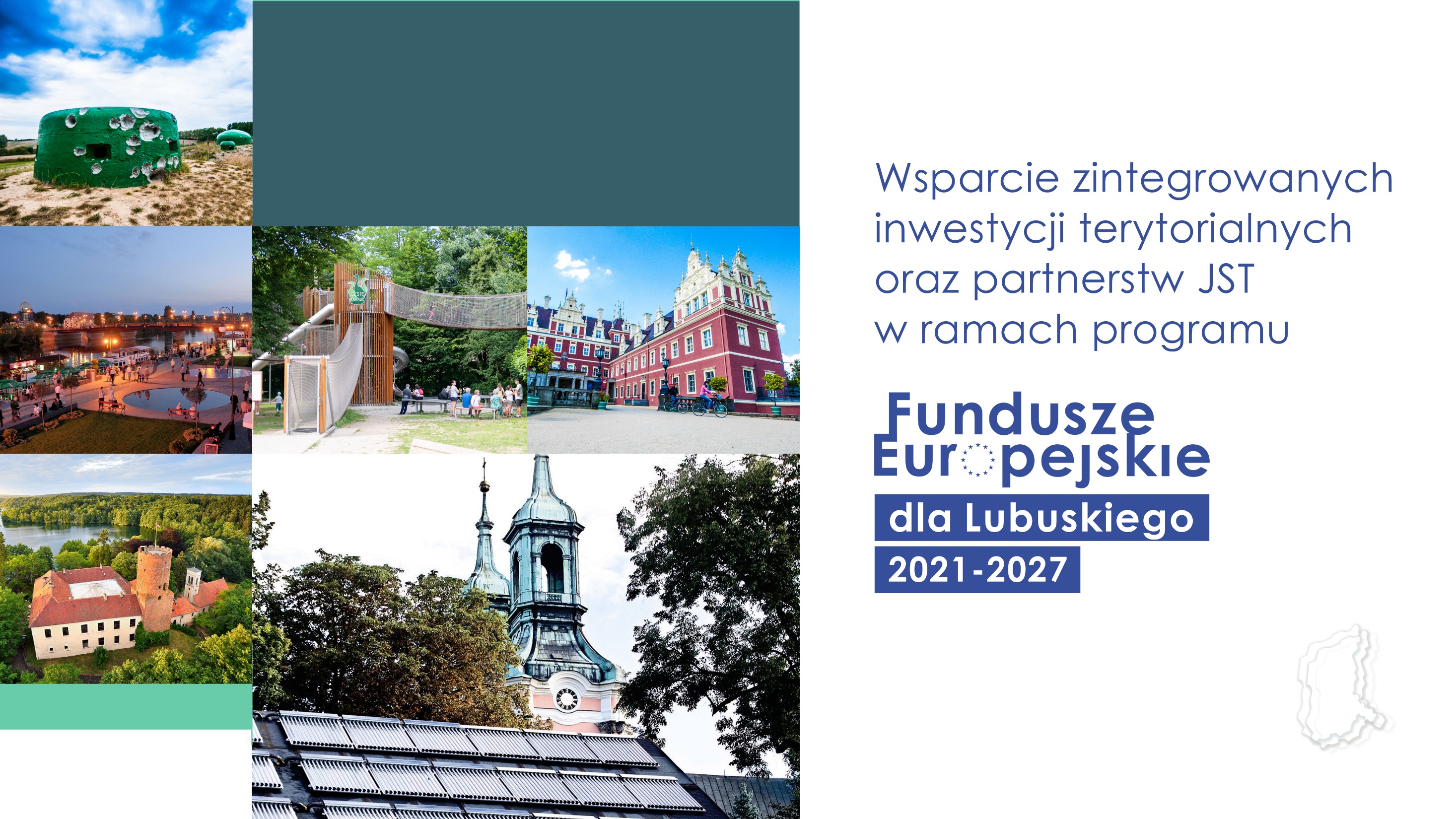 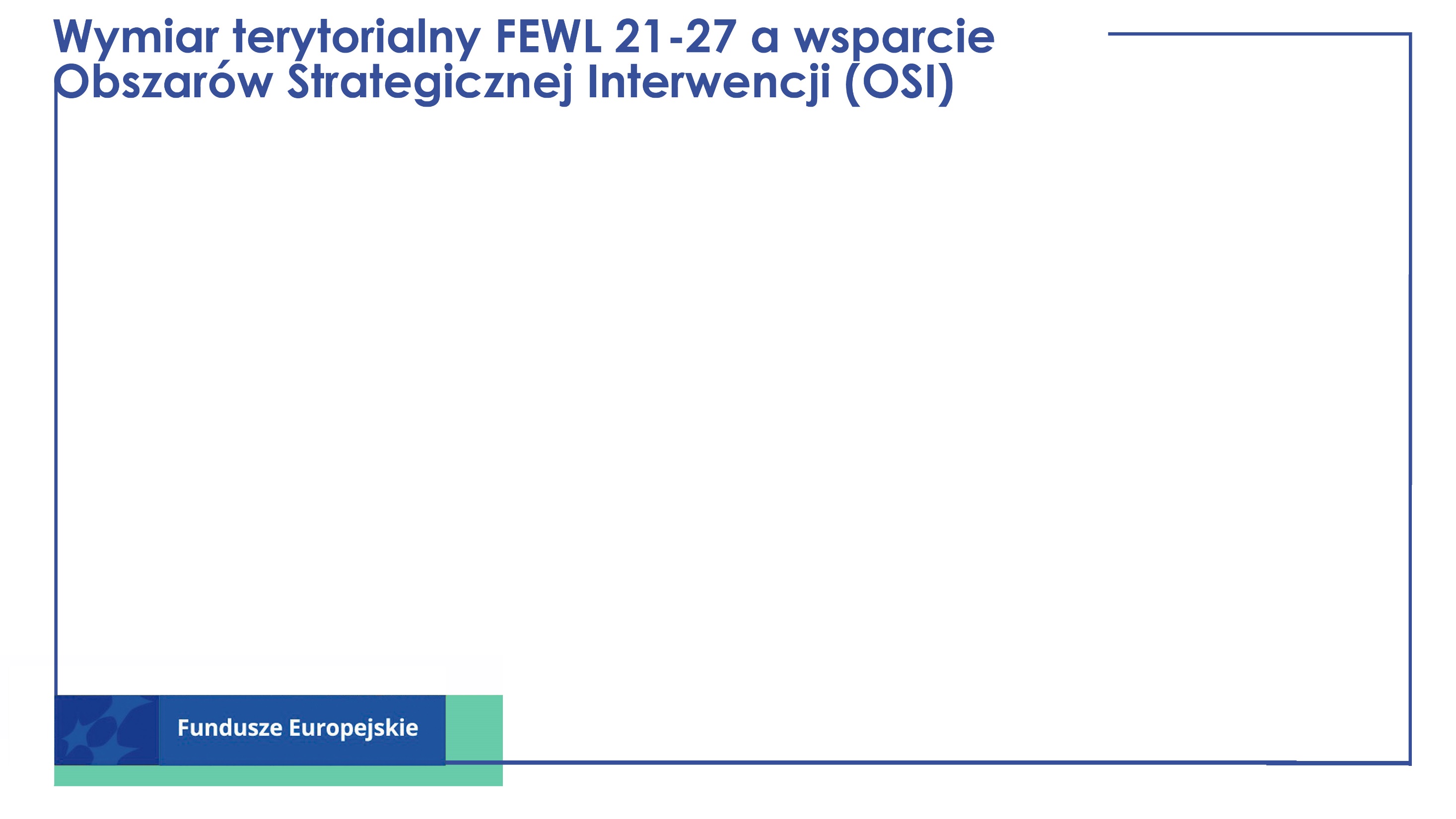 Główne Obszary Strategicznej Interwencji w Lubuskiem
Miasta średnie tracące funkcje społeczno-gospodarcze (Nowa Sól, Międzyrzecz, Żagań, Żary)
Obszary zagrożone trwałą marginalizacją (Bytnica, Gubin (gmina wiejska), Przytoczna, Skwierzyna, Kolsko, Dobiegniew, Łagów, Gozdnica, Małomice, Niegosławice, Szprotawa, Wymiarki, Brody, Lubsko, Tuplice).
Miasta wojewódzkie i ich obszary funkcjonalne (MOF Gorzów Wlkp., MOF Zielona Góra)
Miejskie obszary funkcjonalne ośrodków subregionalnych i lokalnych (Ośrodki subregionalne to miasta powyżej 20 tys. mieszkańców: Nowa Sól, Żary, Żagań i Świebodzin, miasta powiatowe powyżej 15 tys. mieszkańców, tj. Słubice i Międzyrzecz. Ośrodki lokalne to wszystkie pozostałe (obok ośrodków subregionalnych) miasta powiatowe (Krosno Odrzańskie, Wschowa, Sulęcin oraz Strzelce Krajeńskie), a także Drezdenko, Kostrzyn nad Odrą, Gubin, Lubsko, Szprotawa i Skwierzyna).
Obszary wiejskie 

WSZYSTKIE POWYŻSZE OSI ZOSTAŁY UWZGLĘDNIONE W PLANOWANIU 
WYMIARU TERYTORIALNEGO FEWL 21-27, 
WYMIENIONE OBSZARY W WIĘKSZOŚCI WCHODZĄ W SKŁAD ZIT ORAZ PARTNERSTW JST
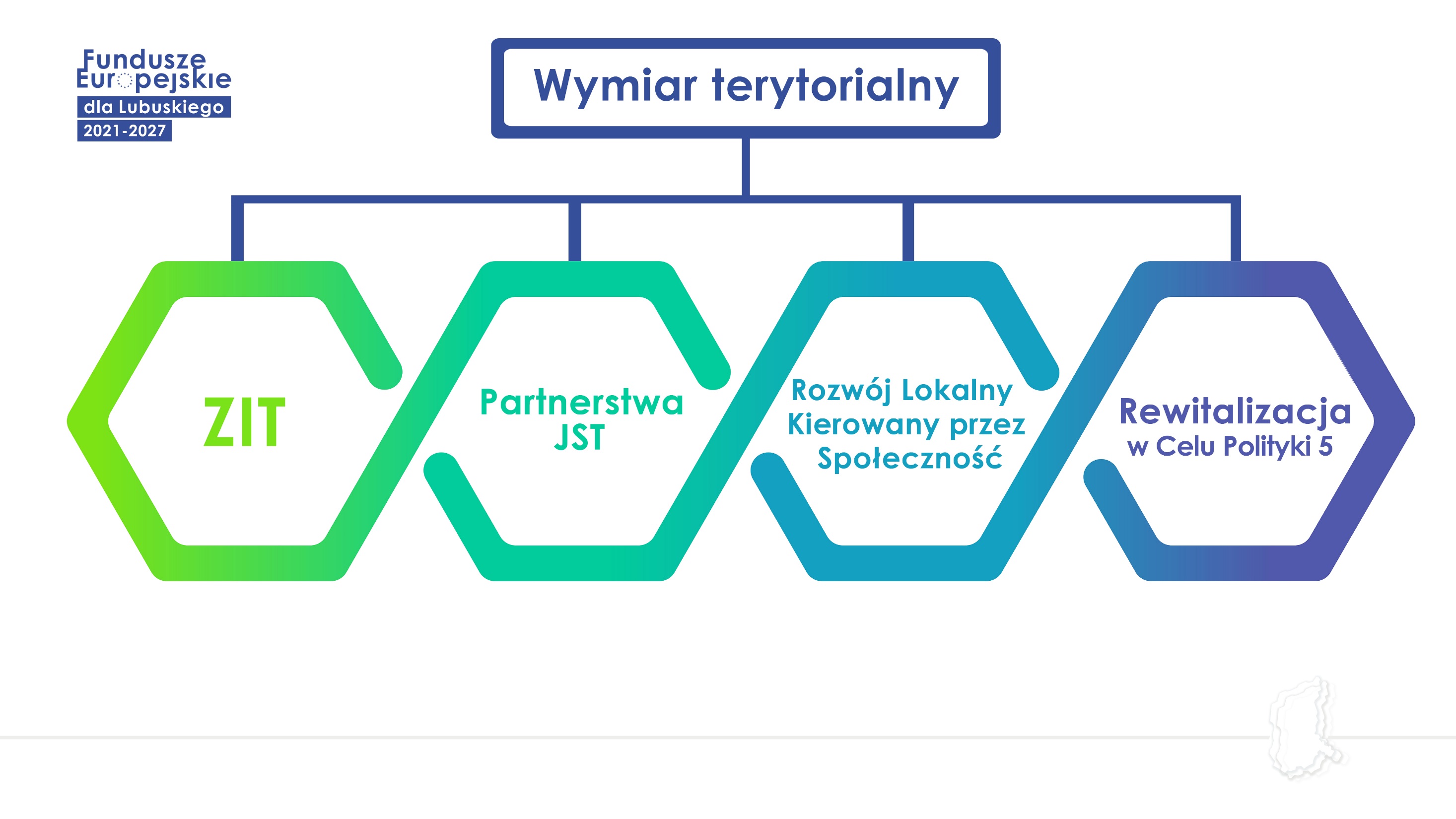 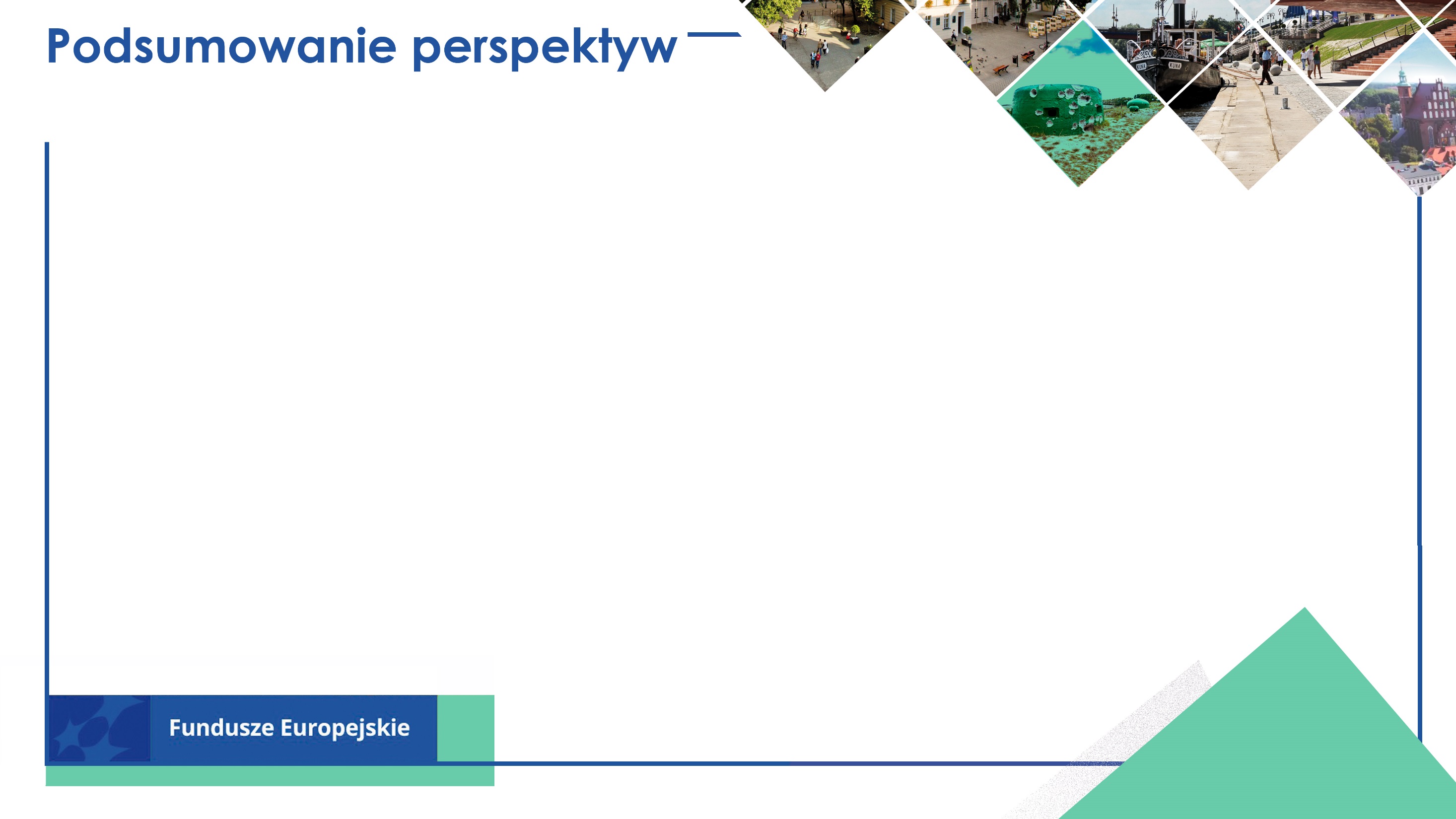 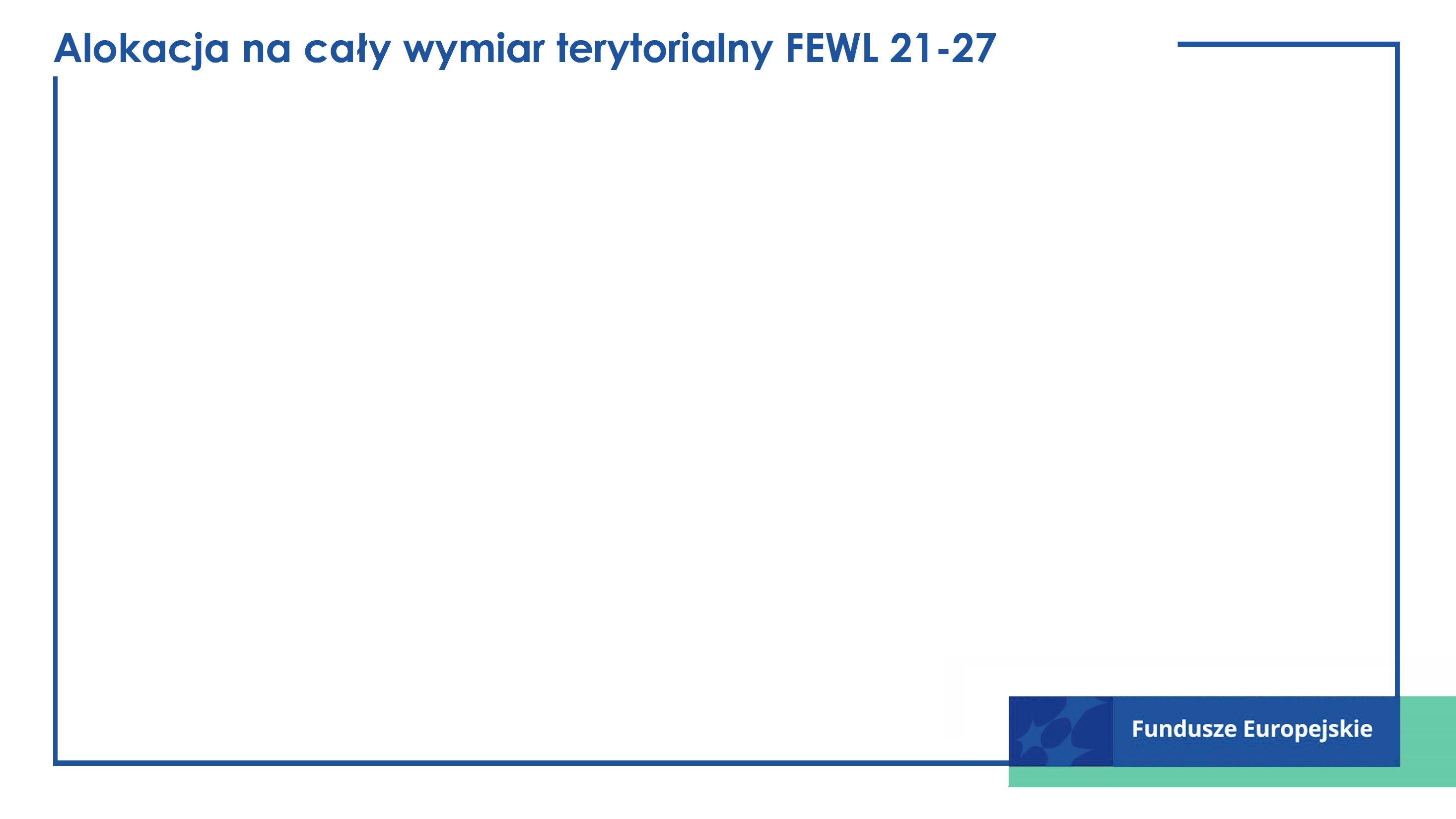 230 mln euro na wymiar terytorialnyw programie w perspektywie 2021-2027
ZIT, Partnerstwa JST, rewitalizacja, RLKS: 185,3 mln euro, w tym:
125 mln euro z EFRR
60,3 mln Euro z EFS+


 Podział środków uzgodniony z ZIT i partnerstwami JST 
z wykorzystaniem równej stawki per capita (184,2 euro)
 Środki na RLKS 13,3 mln euro EFS+
 Alokacja dla rewitalizacji 31,7 mln euro EFRR
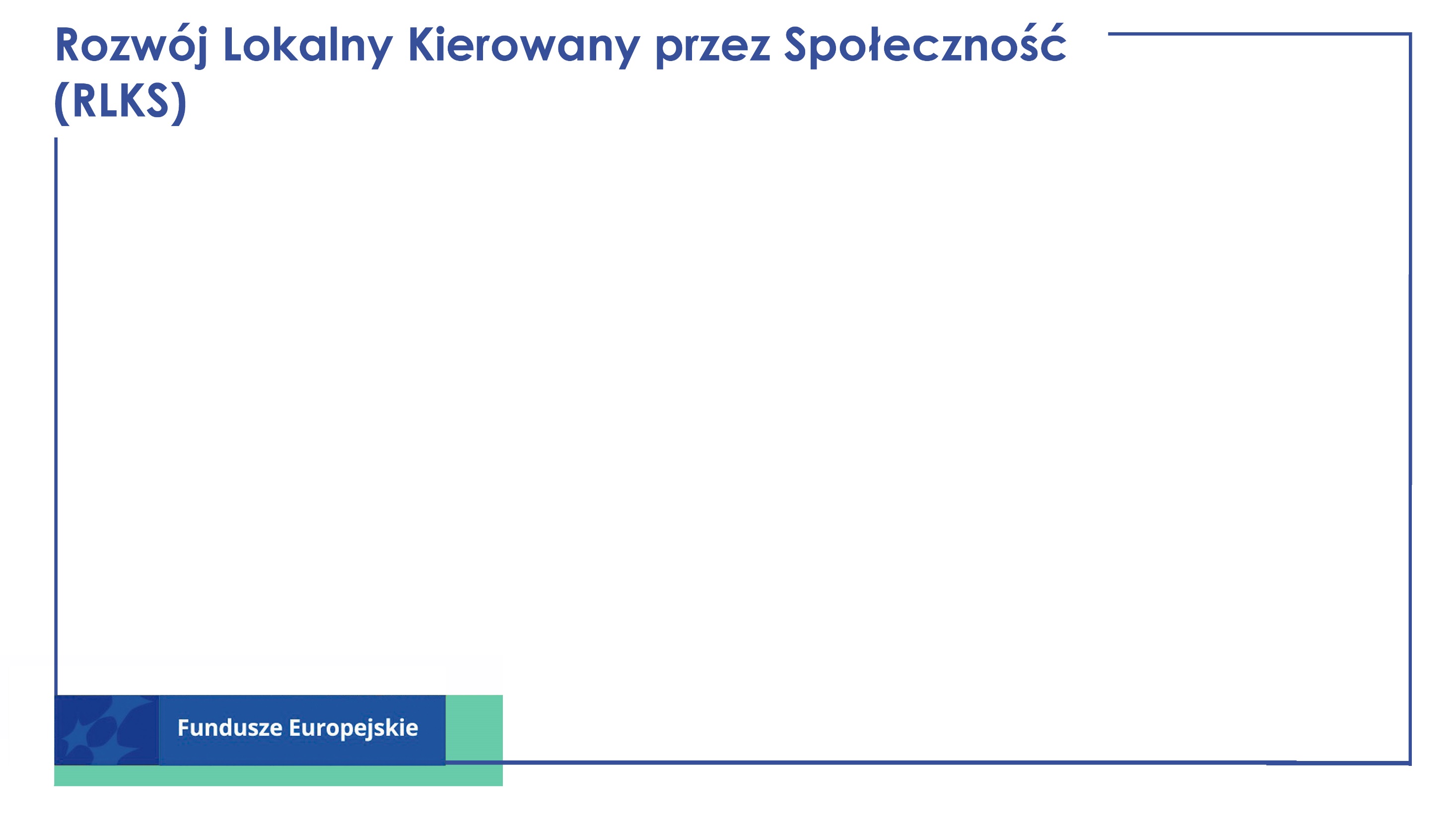 Czym jest RLKS?
realizacja wielofunduszowych Lokalnych Strategii Rozwoju ukierunkowanych na aktywizację społeczną i gospodarczą społeczności wiejskiej
zastosowanie RLKS w ramach FEWL - efekt synergii  pomiędzy środkami EFS+ oraz wsparciem z Europejskiego Funduszu Rozwoju Obszarów Wiejskich

Stan prac w regionie lubuskim
11 Lokalnych Grup Działania uzyskało w 2022 r. wsparcie przygotowawcze 







przy ogłoszeniu naboru na początku 2023 r. spodziewane podpisanie umów ramowych w III-IV kwartale 2023 r.
pierwsze nabory dla beneficjentów planowane na przełomie 2023/2024 r.
(Lokalna Grupa Działania Zielone Światło, Stowarzyszenie Lokalna Grupa Działania Między Odrą a Bobrem, Zielona Dolina Odry i Warty, Stowarzyszenie LGD Bory Dolnośląskie, Stowarzyszenie LGD Brama Lubuska, Stowarzyszenie Lokalna Grupa Działania - Grupa Łużycka, Stowarzyszenie Kraina Szlaków Turystycznych - Lokalna Grupa Działania, Stowarzyszenie Kraina Lasów i Jezior - Lokalna Grupa Działania, Stowarzyszenie Lokalna Grupa Działania Regionu Kozła, Stowarzyszenie Wzgórza Dalkowskie, Stowarzyszenie Lokalna Grupa Działania Blisko Natury)
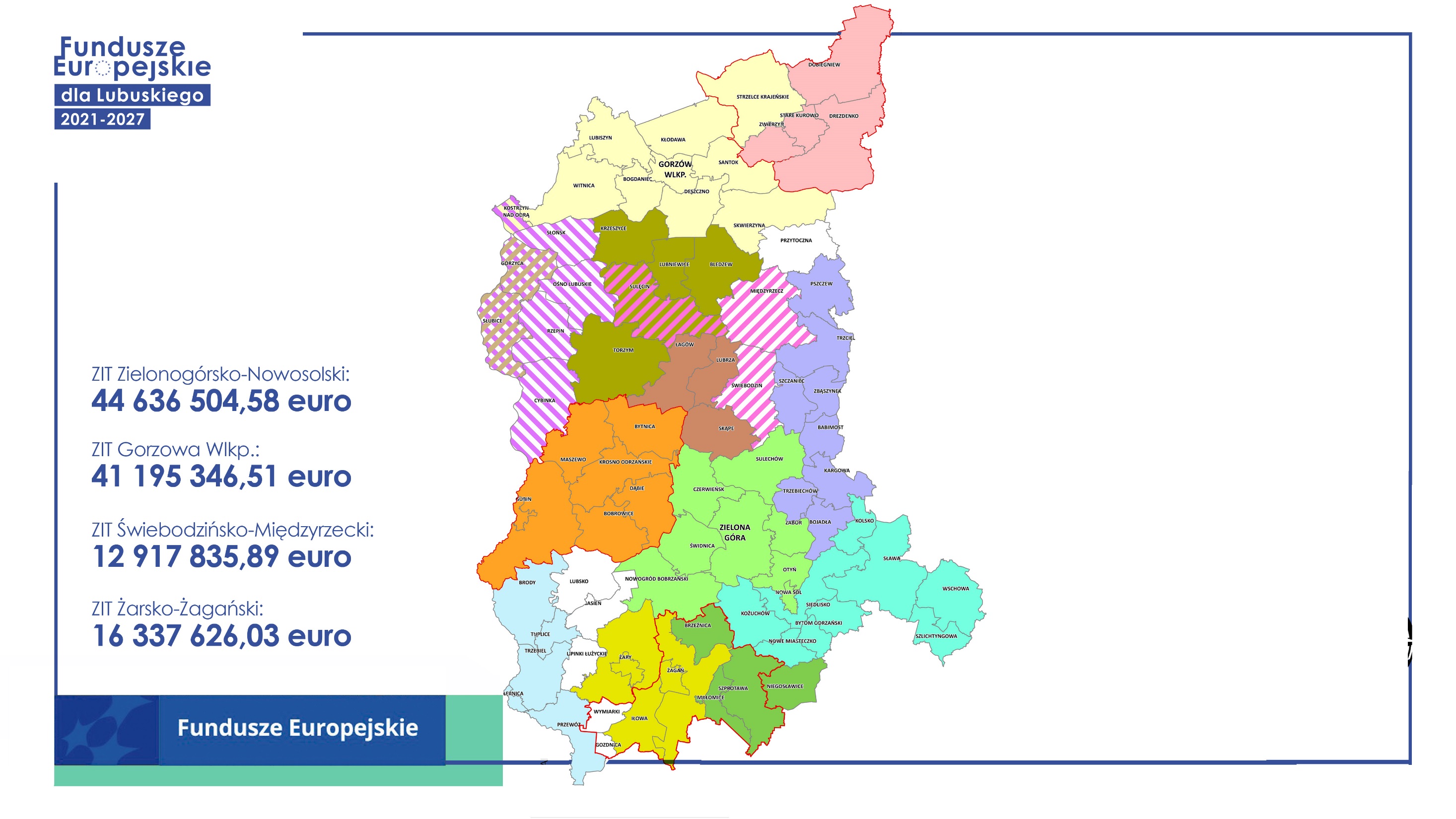 Północ województwa lubuskiego
Zawsze Razem (Dobiegniew, Drezdenko, Stare Kurowo, Zwierzyn, powiat Strzelecko-Drezdenecki): 
5 859 971,11 euro
Partnerstwo gmin środkowego
pogranicza G7 (Słubice, Słońsk,
Rzepin, Ośno Lubuskie, Kostrzyn
nad Odrą, Cybinka, Górzyca): 
9 526 781,90 euro
Porozumienie gmin (Lubniewice,
Bledzew, Sulęcin, Krzeszyce, Torzym): 
3 349 975,94 euro
Partnerstwo gmin południowowschodniej części lubuskiego Lubuska 9 (Bytom Odrzański, Kolsko, Kożuchów, Nowa Sól g, Nowe Miasteczko, Siedlisko, Szlichtyngowa, Sława, Wschowa): 
14 566 298,11 euro
Partnerstwo gmin (Lubrza, Skąpe,
Łagów): 
2 498 758,59 euro
Partnerstwo Razem dla wspólnego
Rozwoju (Trzciel, Pszczew,
Szczaniec, Zbąszynek, Babimost,
Kargowa, Trzebiechów, Bojadła): 
7 543 064,16 euro
Partnerstwo Krośnieński Obszar
Funkcjonalny (Bobrowice, Bytnica,
Dąbie, Gubin m, Gubin g, Krosno
Odrzańskie, M: 
10 056 375,04 euro
Partnerstwo przygranicza na rzecz
Łuku Mużakowskiego (Łęknica,
Tuplice, Trzebiel, Brody, Przewóz): 
3 220 294,70 euro
Partnerstwo Razem dla rozwoju
Powiatu Żagańskiego (Małomice,
Niegosławice, Brzeźnica, Szprotawa,
powiat Żagański): 
6 160 964,22 euro
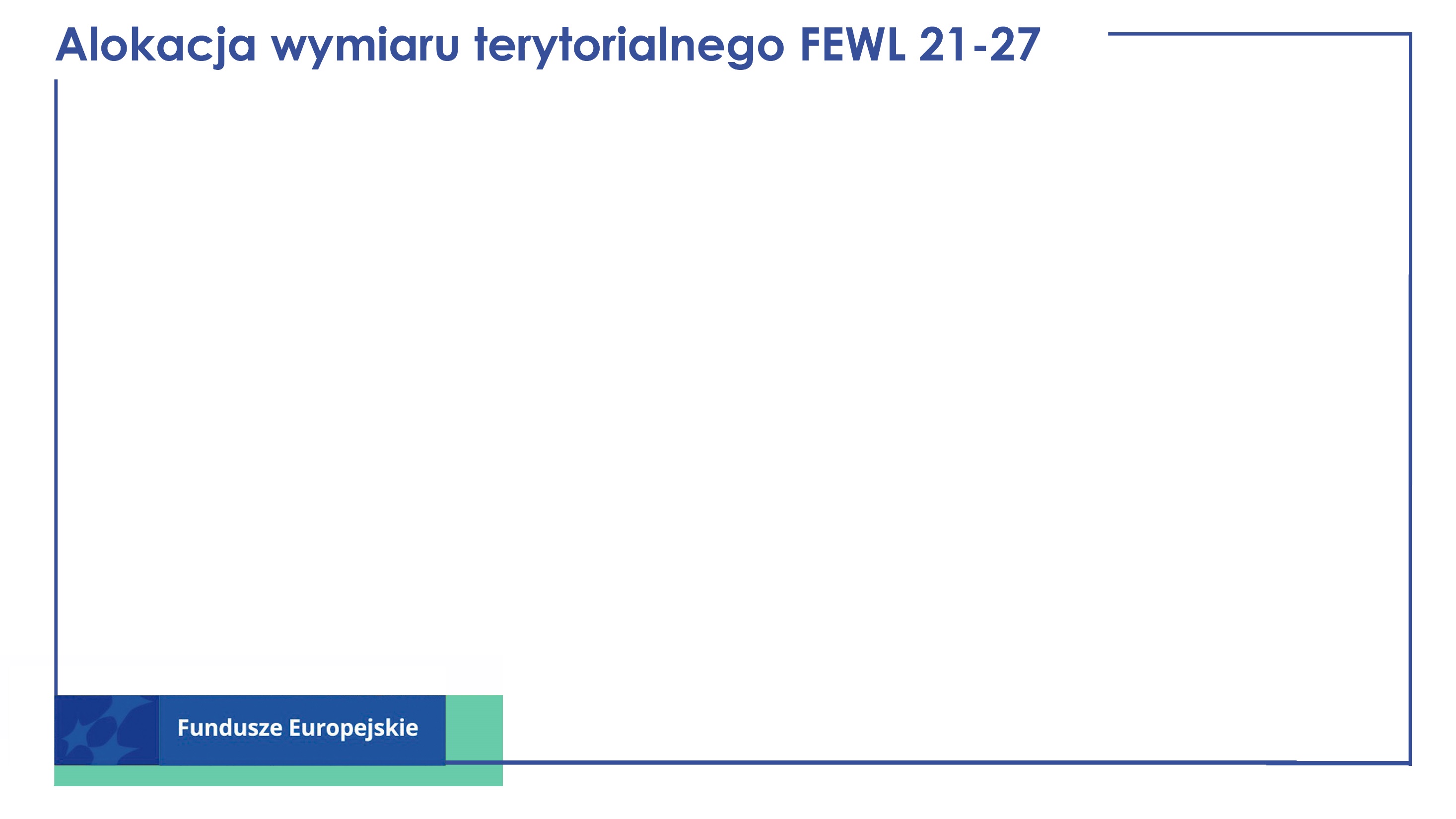 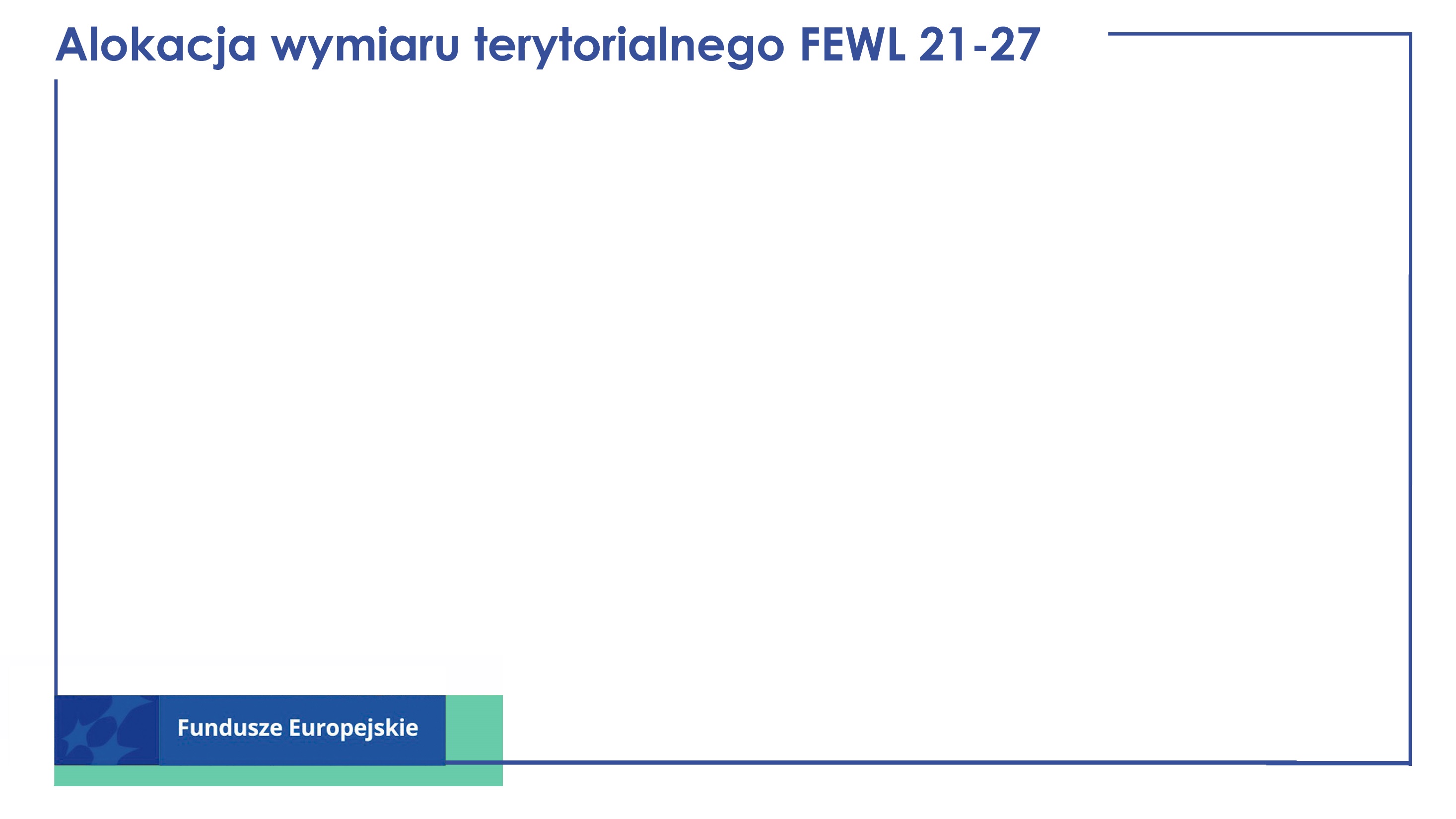 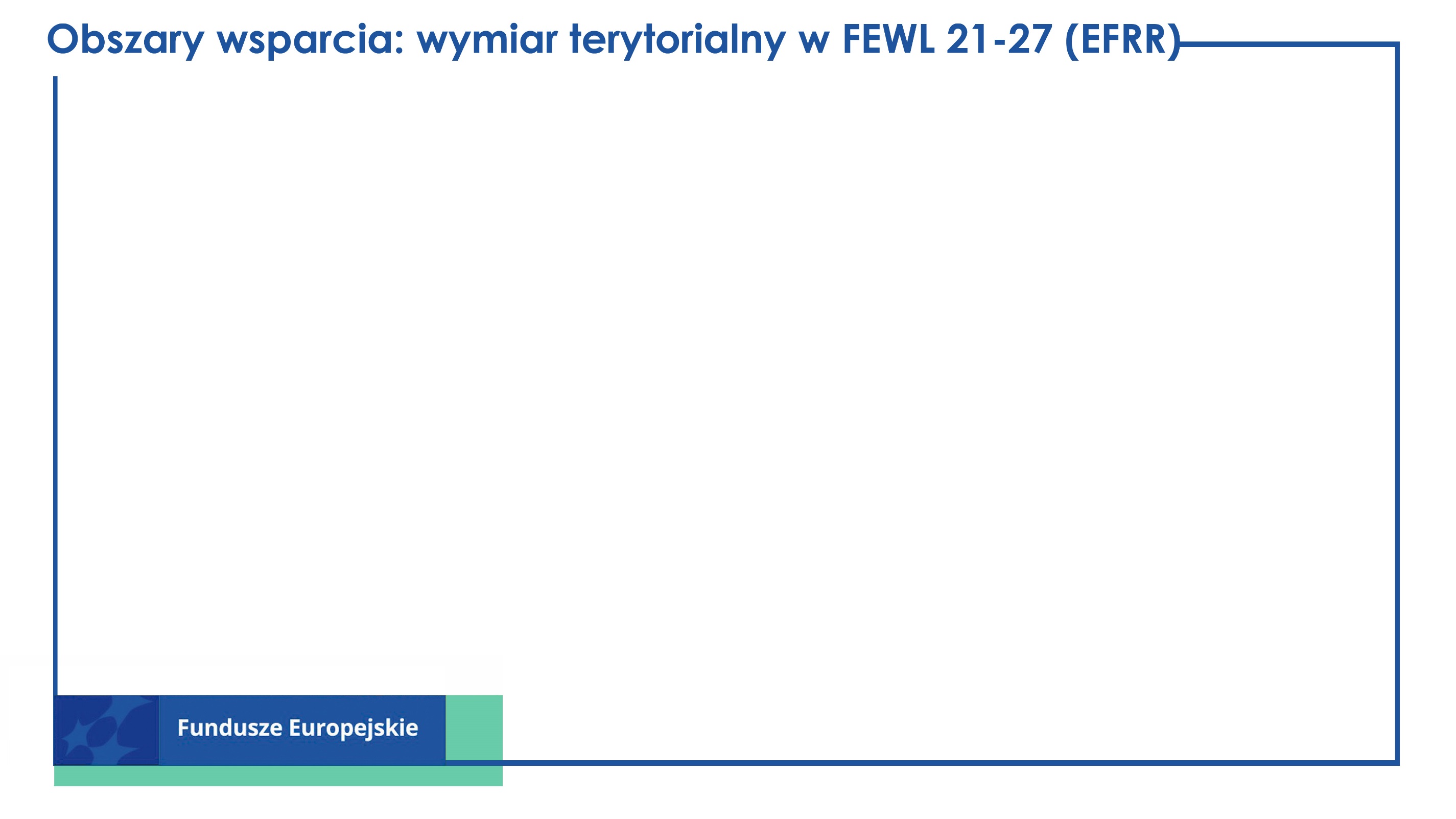 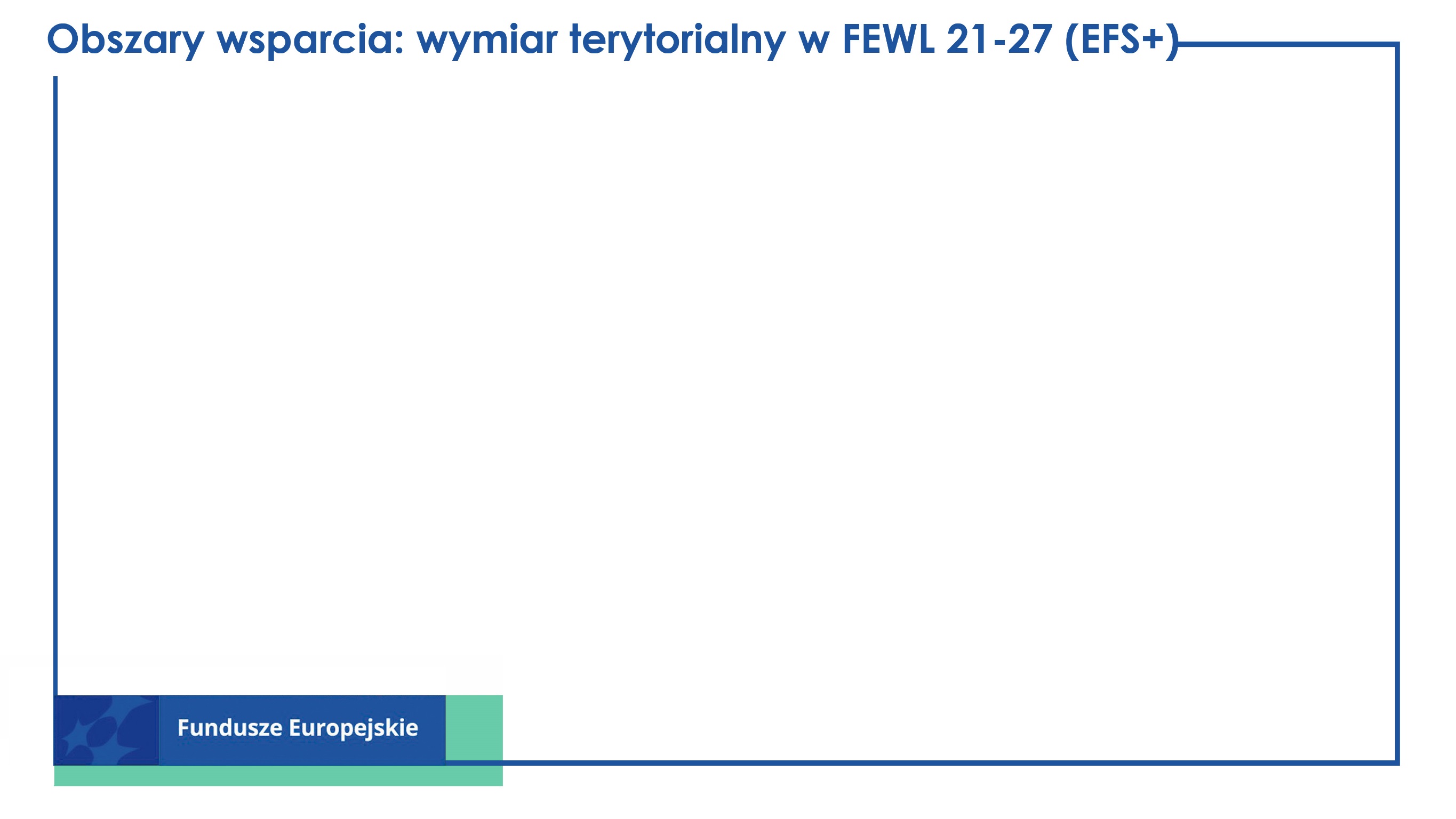 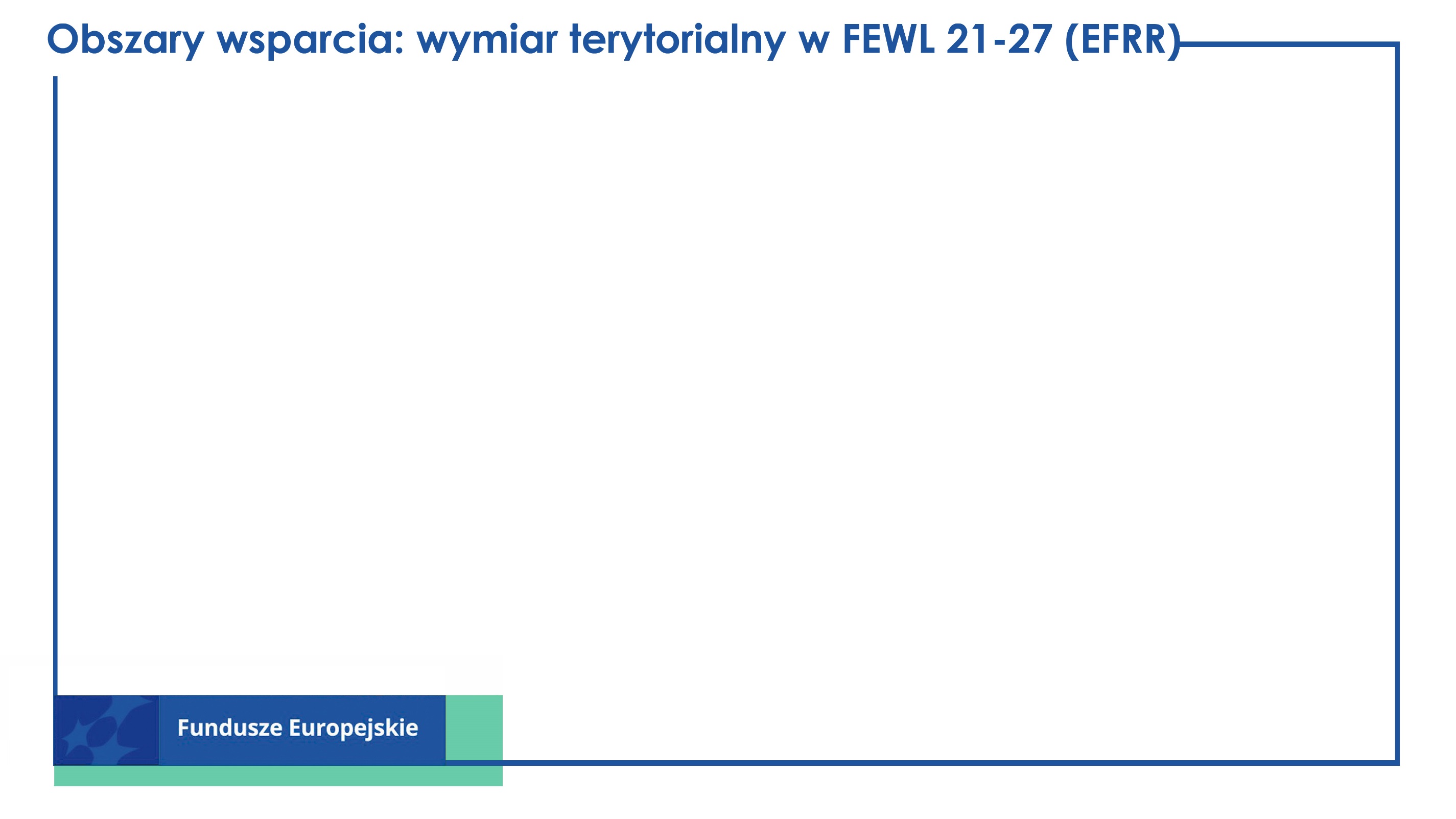 (RLKS)
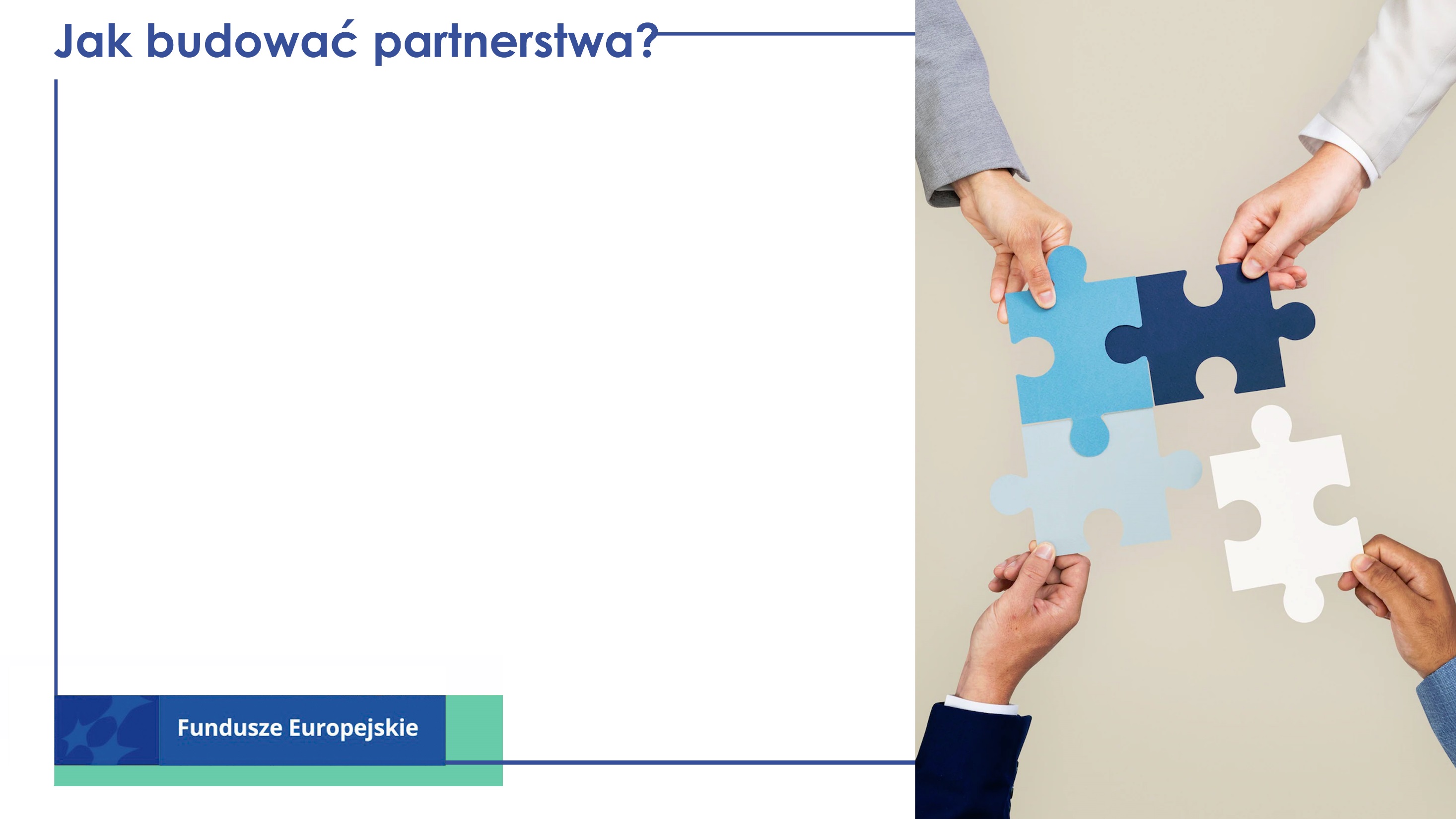 Inicjatywa oddolna oparta na powiązaniach.
Budowanie strategii terytorialnych (ZIT i Partnerstw JST) z włączeniem społeczeństwa i partnerów społecznych, gospodarczych, społeczeństwa obywatelskiego na każdym etapie.
Uwzględnienie wymiaru przestrzennego przy opracowywaniu strategii ponadlokalnych (ZIT).
Wspólnie uzgodnione cele rozwojowe partnerstwa są podstawą trwałej współpracy i wzmacnia powiązań funkcjonalnych.
Określenie celów w oparciu o wspólną diagnozę, nie o źródła finansowania.
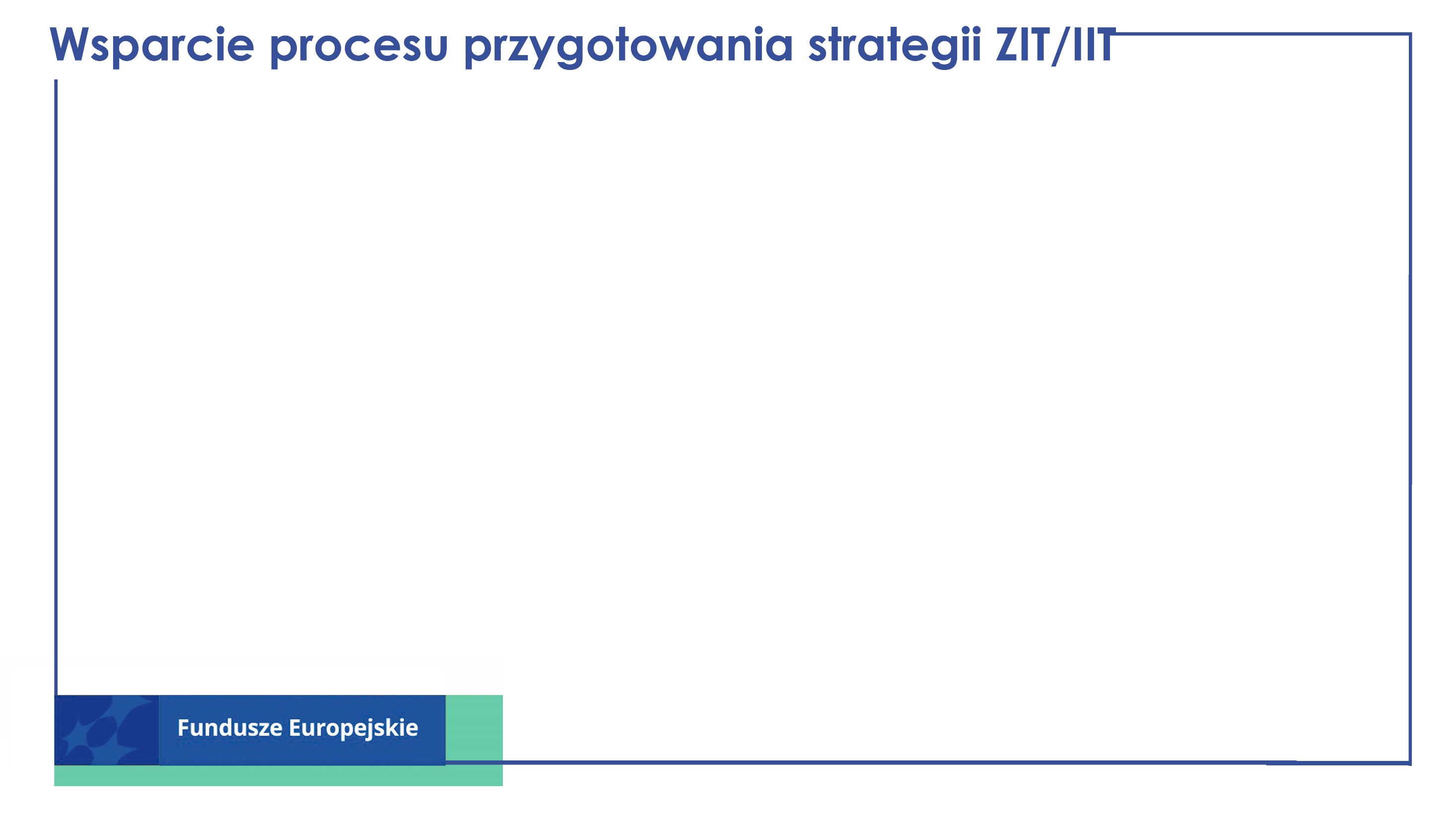 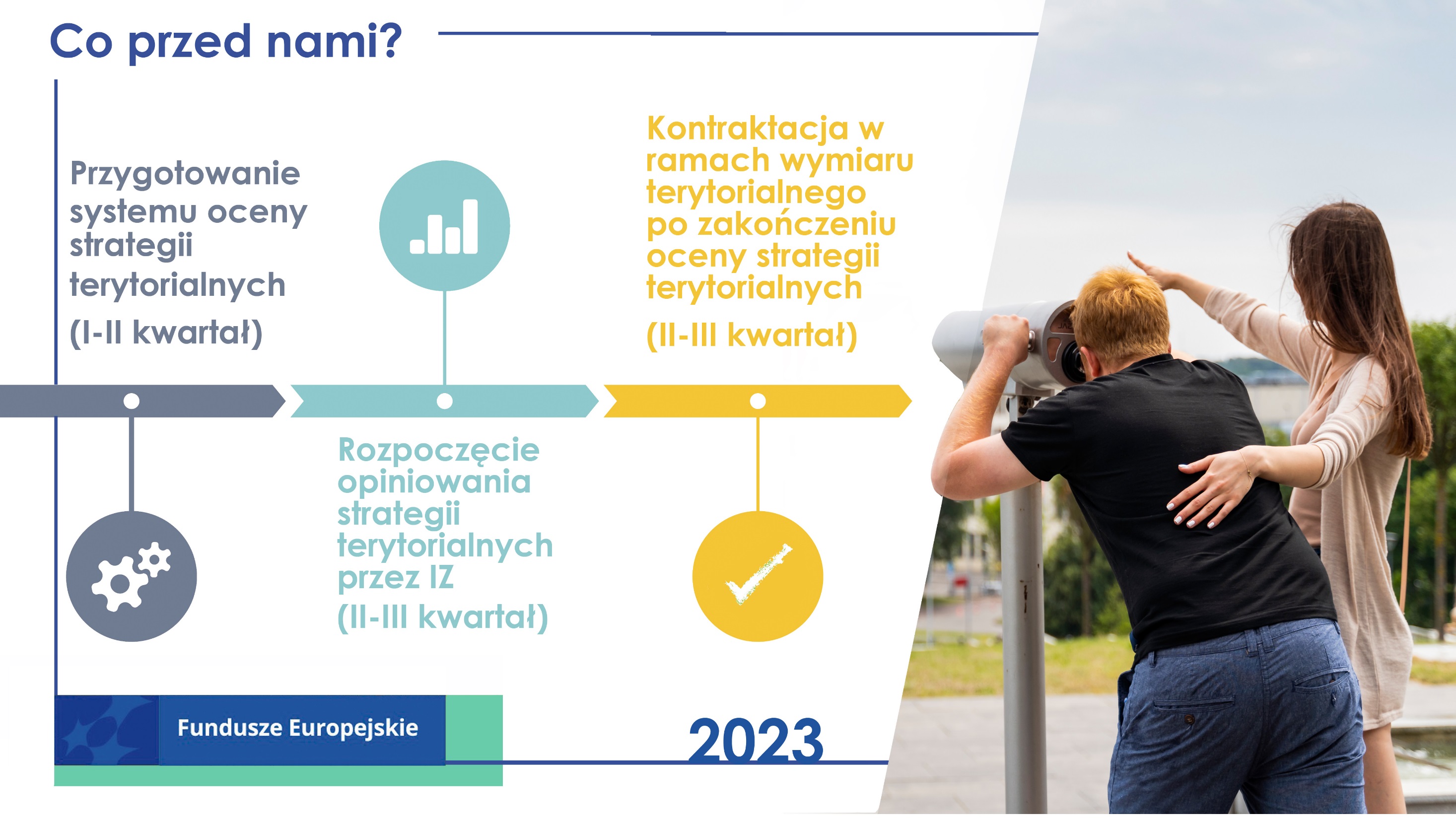 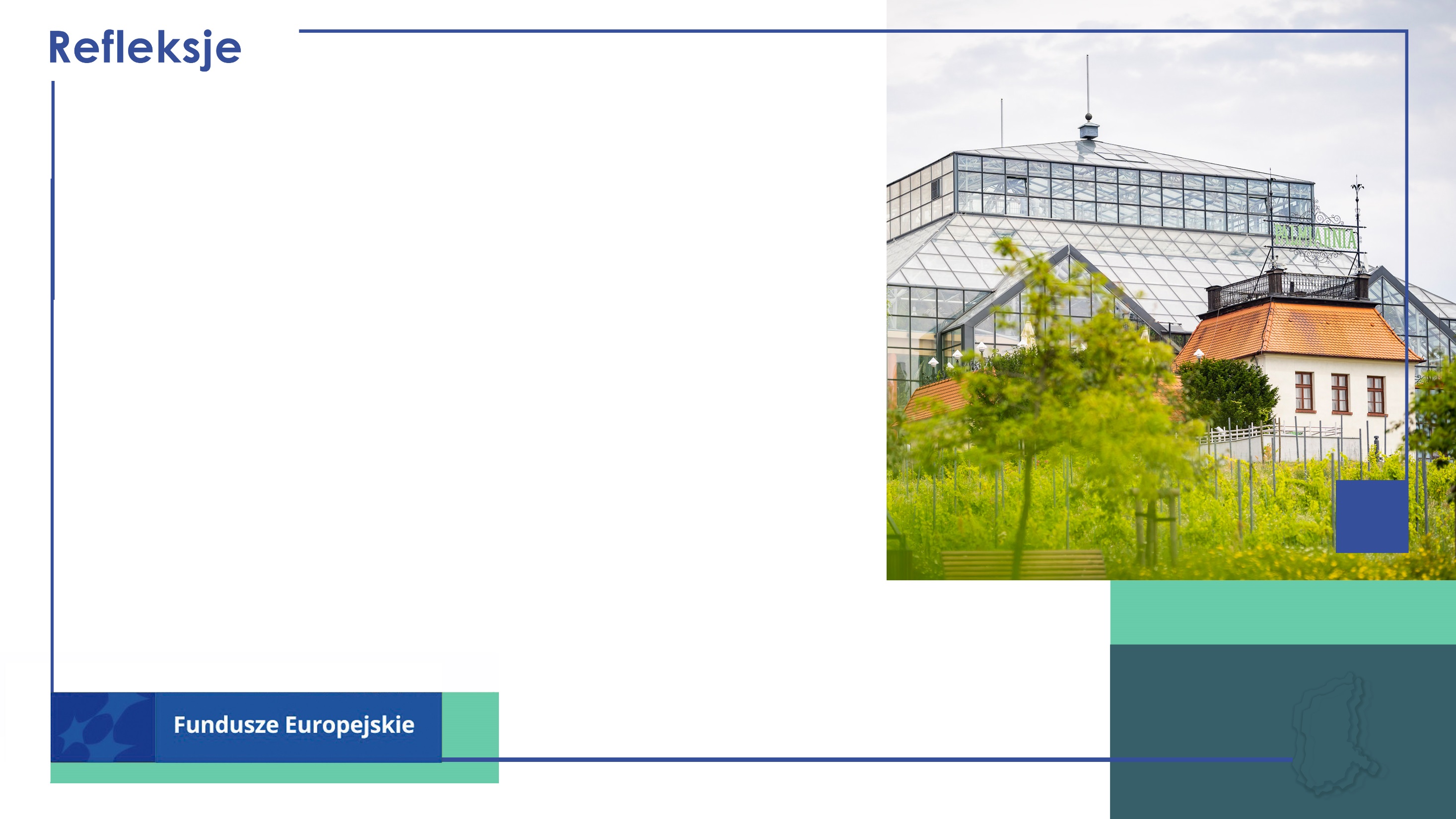 konieczne podejmowanie kompleksowych działań o wysokim potencjale rozwojowym, odnoszących się do barier  i potencjałów, zdiagnozowanych dla OSI, finansowanych z poziomu regionalnego i krajowego (przy udziale środków UE i środków krajowych)
odejście od  indywidualnych działań wdrażanych na poziomie poszczególnych JST w stronę zintegrowanych (w tym partnerskich) przedsięwzięć w obszarze wspólnych potencjałów i barier rozwojowych
wzmacnianie potencjału JST do planowania projektów partnerskich i zacieśniania współpracy pomiędzy JST
konsekwencja / prowadzenie działań na rzecz OSI w perspektywie długoterminowej
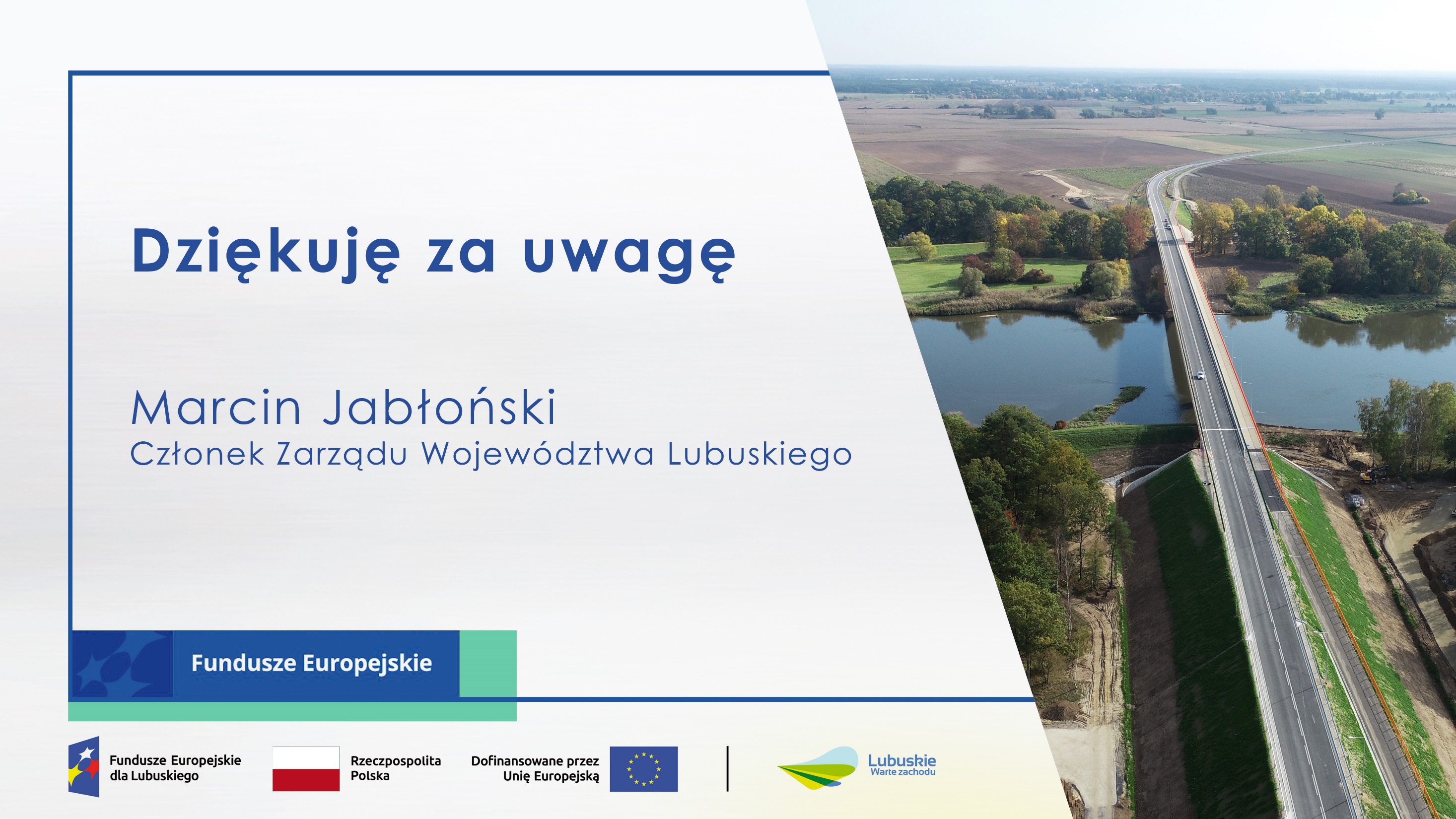